РАБОЧАЯ ГРУППА «ЯДЕРНАЯ МЕДИЦИНА» 
НАУЧНОГО СОВЕТА МИНЗДРАВА РОССИИ
В СОСТАВЕ НАУЧНОЙ ПЛАТФОРМЫ МЕДИЦИНСКОЙ НАУКИ «ОНКОЛОГИЯ»
ФГБУ «НМИРЦ» Минздрава России
«ЯДЕРНАЯ МЕДИЦИНА» В РОССИИ: 
ОРГАНИЗАЦИОННЫЕ ПРОБЛЕМЫ И ПУТИ ИХ РЕШЕНИЯ
Курашвили Ю.Б., Секретарь рабочей группы ЯМ
Каприн А.Д., Руководитель рабочей группы ЯМ
06 ОКТЯБРЯ 2015
КРАТКАЯ СПРАВКА
о рабочей группе «ЯМ» МЗ РФ
Решение Научного Совета МЗ России от 26 ноября 2014 (протокол №5)
ПРОБЛЕМА:
Развитие ЯМ (РМ) в России как науки, отвечающей современным мировым стандартам, практически невозможно. 
Современная онкология, кардиология, неврология и др дисциплины зависят от методов ЯМ (РМ). 
Доступность методов ЯМ (РМ) в РФ для пациентов чрезвычайно низкая.
При этом, на сегодняшний день в РФ в рамках реализации различных Программ различных ведомств спроектировано, построено, оснащено, введено в строй, функционирует с различной нагрузкой – значительное количество объектов Ядерной медицины (Радиационной медицины). 
Например, только в Москве на различных стадиях находится 21 ПЭТ-объект (19 ПЭТ-циклотронов!!!). 
Всего по России – до 65 объектов (в кт предусмотрены 1-3 ПЭТ-сканера)
ПРИЧИНА:
Методы ЯМ (РМ) чрезвычайно разнообразны и крайне высокотехнологичны.

ЯМ (РМ) – мультидисциплинарная (медики, радиобиологи, физики и инженеры, радиохимики и радиофармацевты, IT-специалисты, специалисты по чистым помещениям и др) и мультиведомственная (МЗ, ФМБА, ФАНО, ФОМС, Росатом, Роснано, Минобразования, Минэкономразвития, Минфин, Минюст, РЖД, Аэрофлот и др………). 

Но! В России на сегодня отсутствует Государственная Система взаимодействия: ведомства-клиники-производство-законодательная-база-тарифы и др……..
ПРИЛОЖЕНИЯ:
ОНКОЛОГИЯ
КАРДИОЛОГИЯ И АНГИОЛОГИЯ
НЕВРОЛОГИЯ
ЭНДОКРИНОЛОГИЯ
ПЕДИАТРИЯ
ПСИХИАТРИЯ И ЗАВИСИМОСТИ
ИММУНОЛОГИЯ
МИКРОБИОЛОГИЯ
ФАРМАКОЛОГИЯ
ПРОФИЛАКТИЧЕСКАЯ СРЕДА
РЕПРОДУКТИВНОЕ ЗДОРОВЬЕ
РЕГЕНЕРАТИВНАЯ МЕДИЦИНА
ИНВАЗИВНЫЕ ТЕХНОЛОГИИ
ИННОВАЦИОННЫЕ ФУНДАМЕНТАЛЬНЫЕ ТЕХНОЛОГИИ В МЕДИЦИНЕ
Нет 
раздела/подраздела – Радиология/…
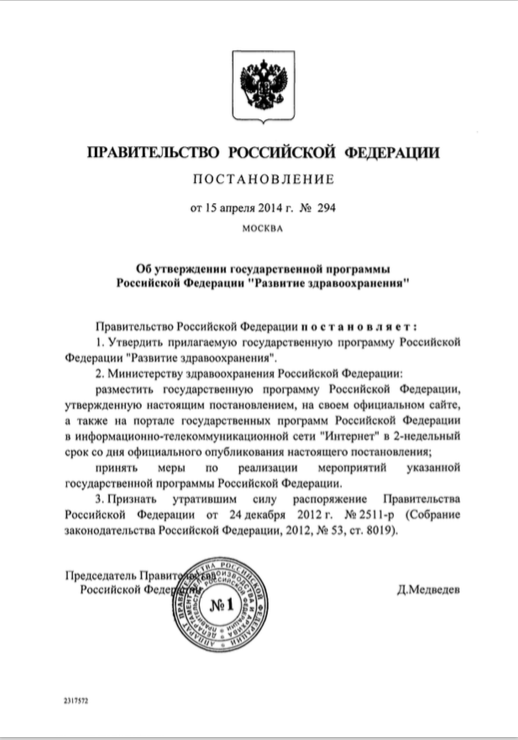 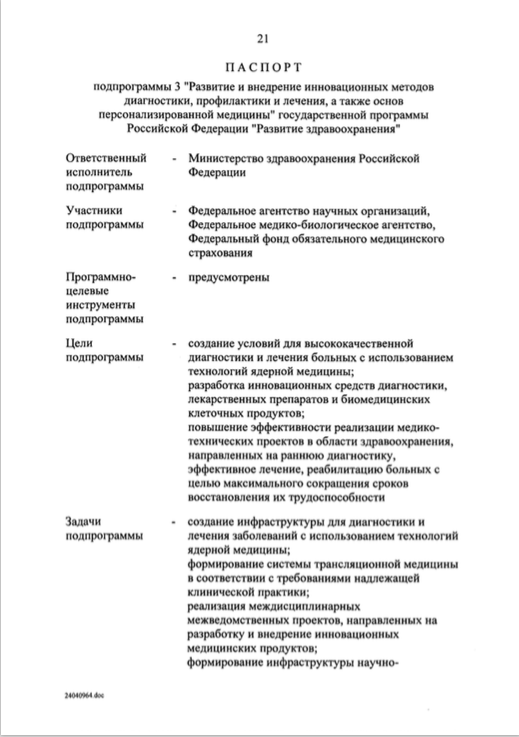 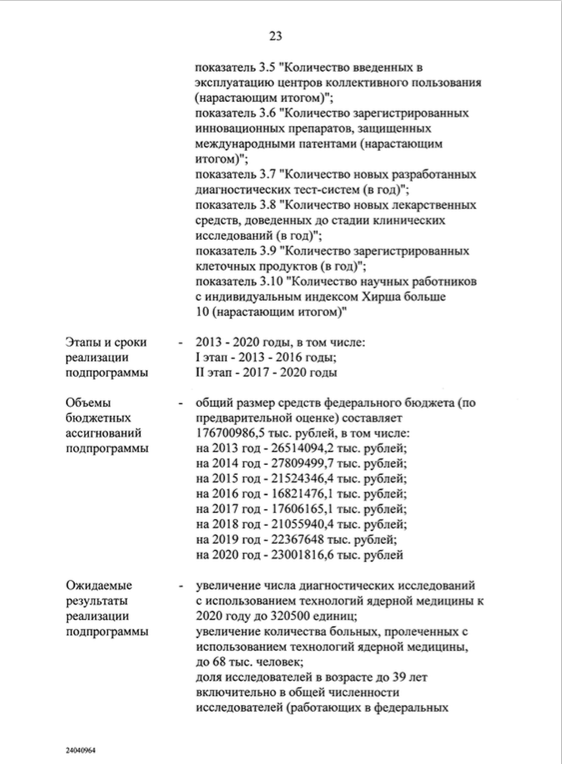 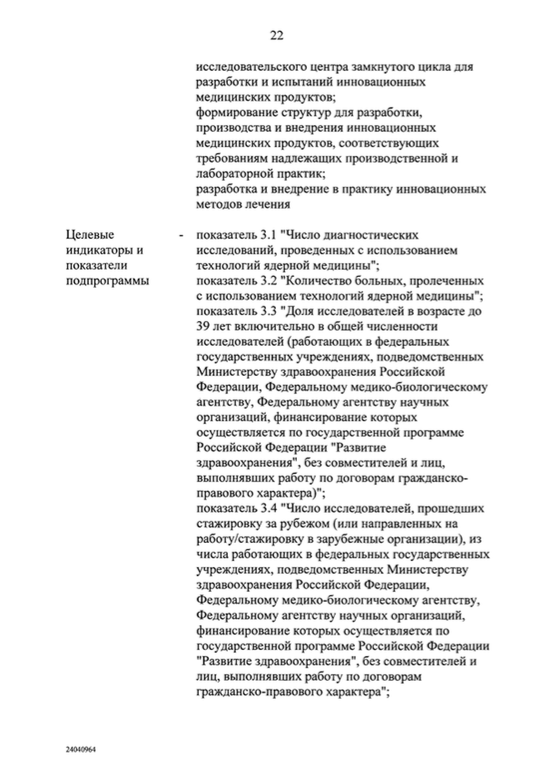 К сожалению: 
Подпрограмма 3.1 «Развитие Ядерной медицины» Государственной программы РФ 
«Развитие здравоохранения» 
(инструмент финансового планирования) 
не была переведена 
в Целевые программы: ФЦП, ВЦП 
(финансовые обязательства)
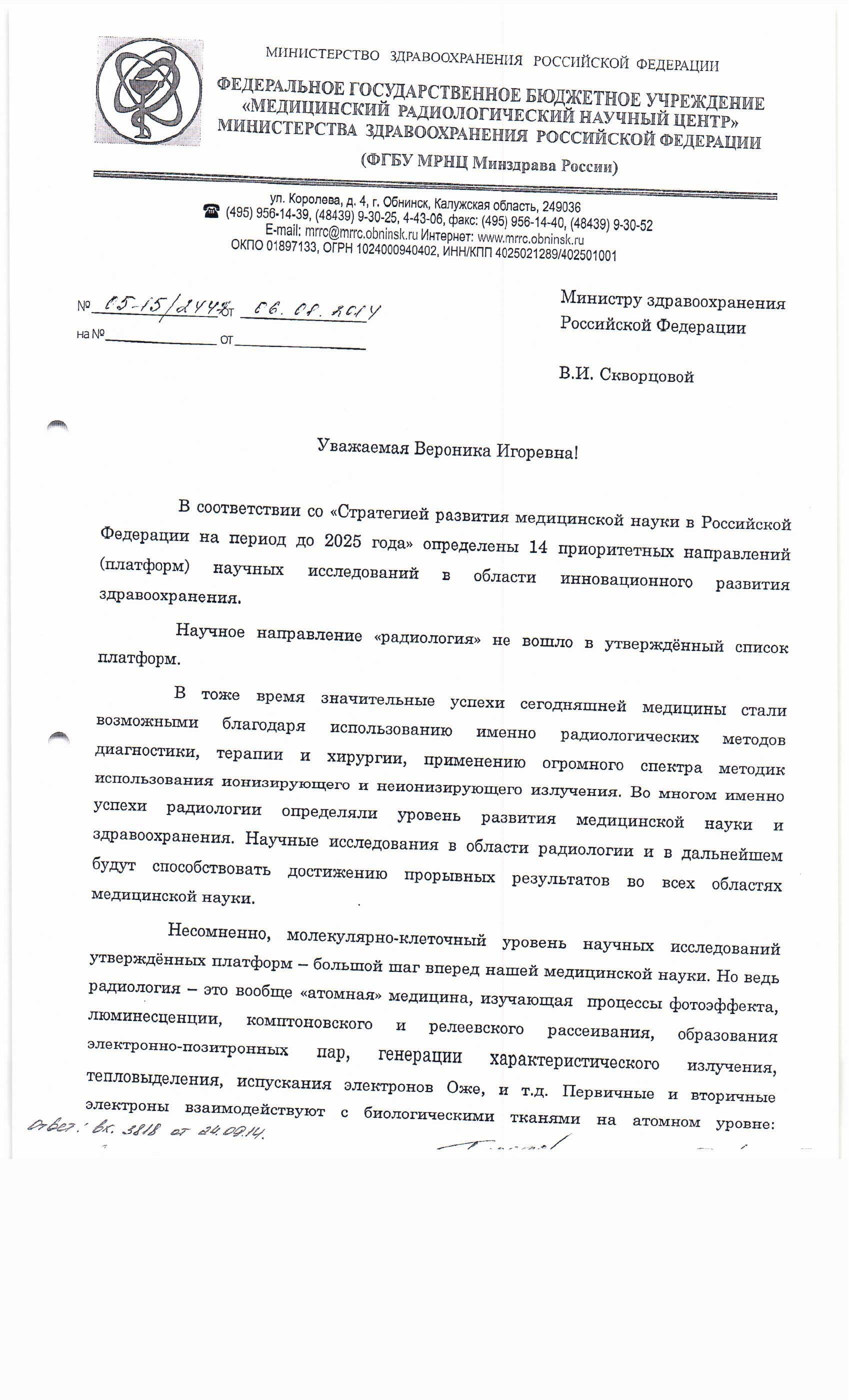 Каприн АД
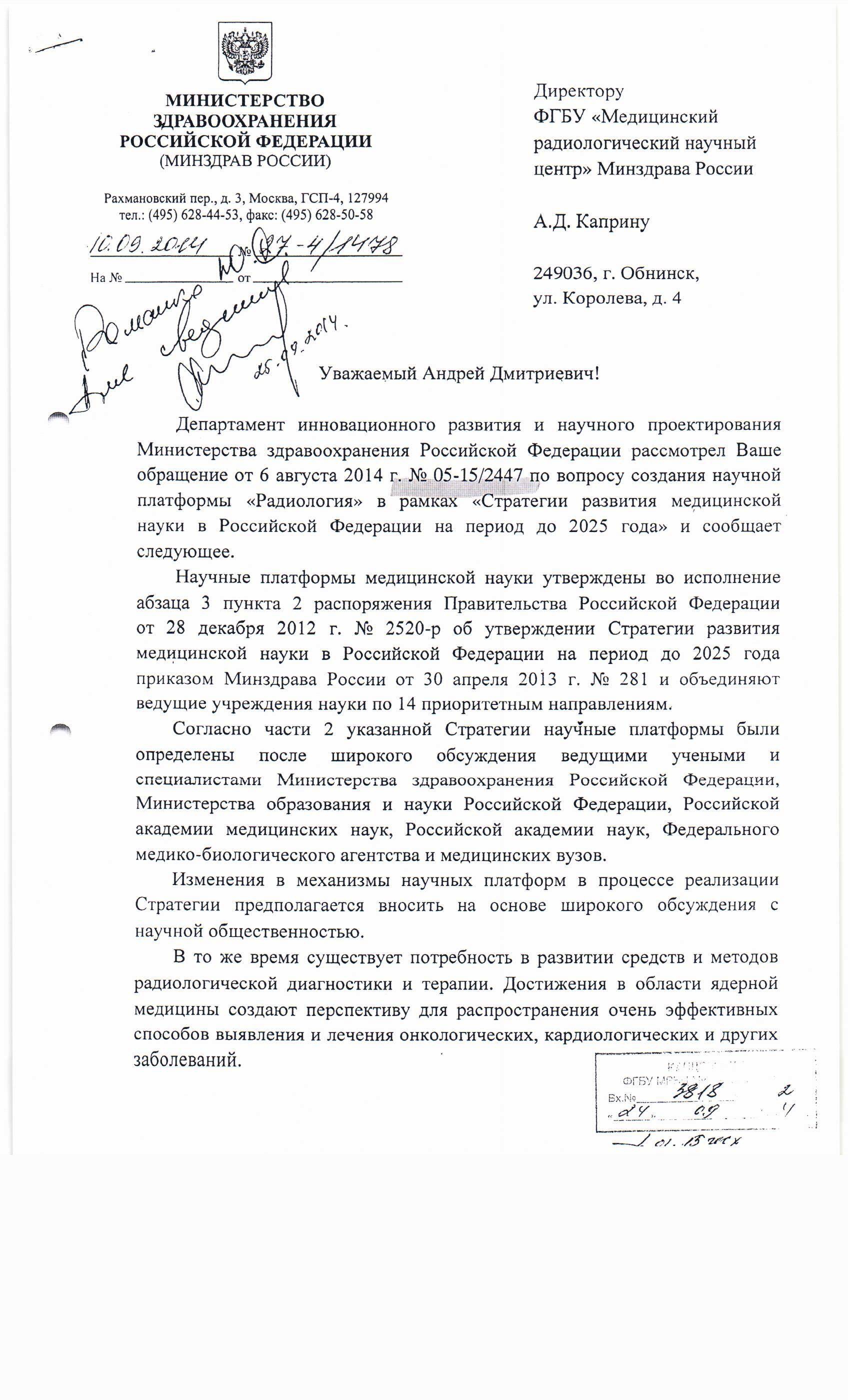 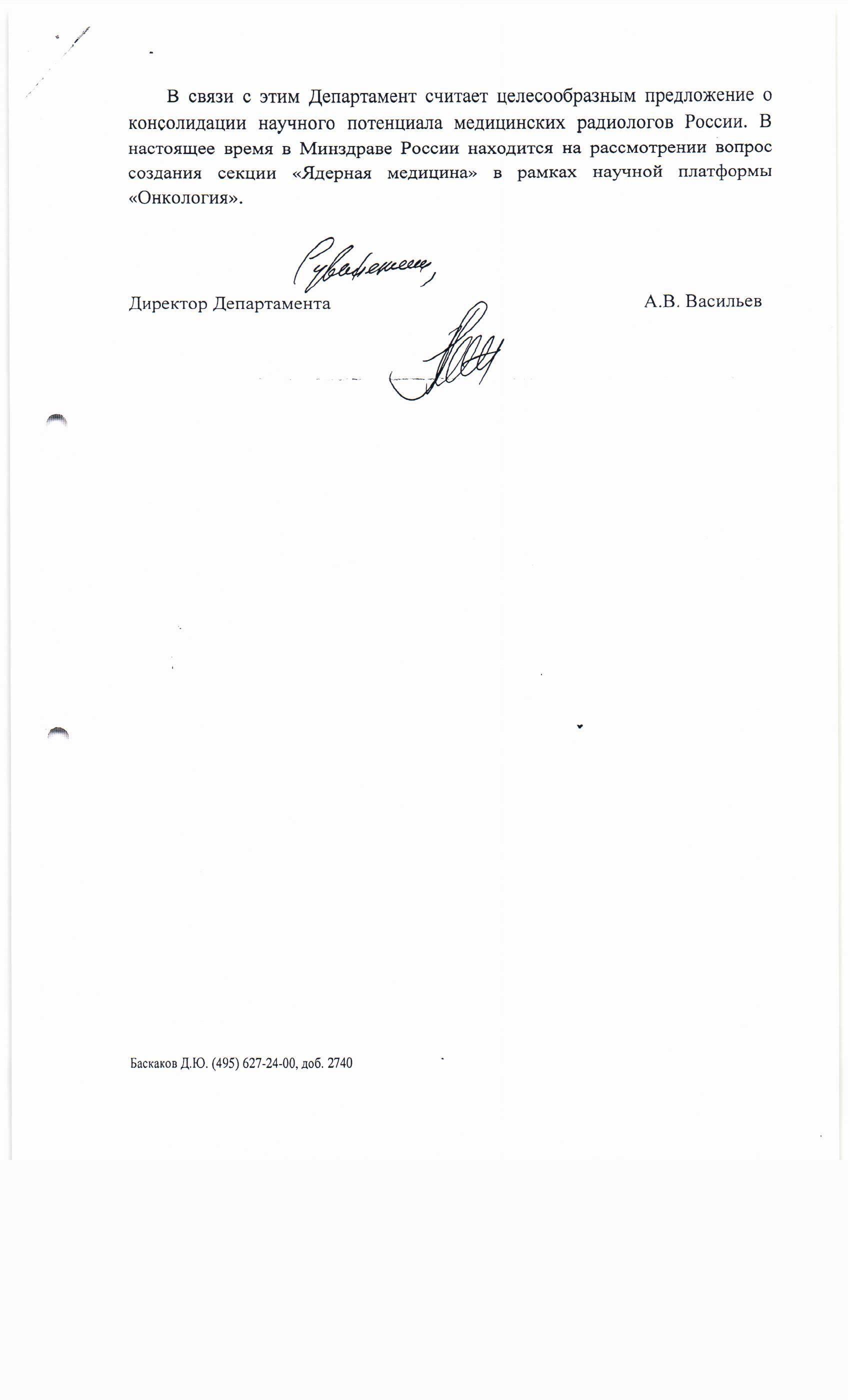 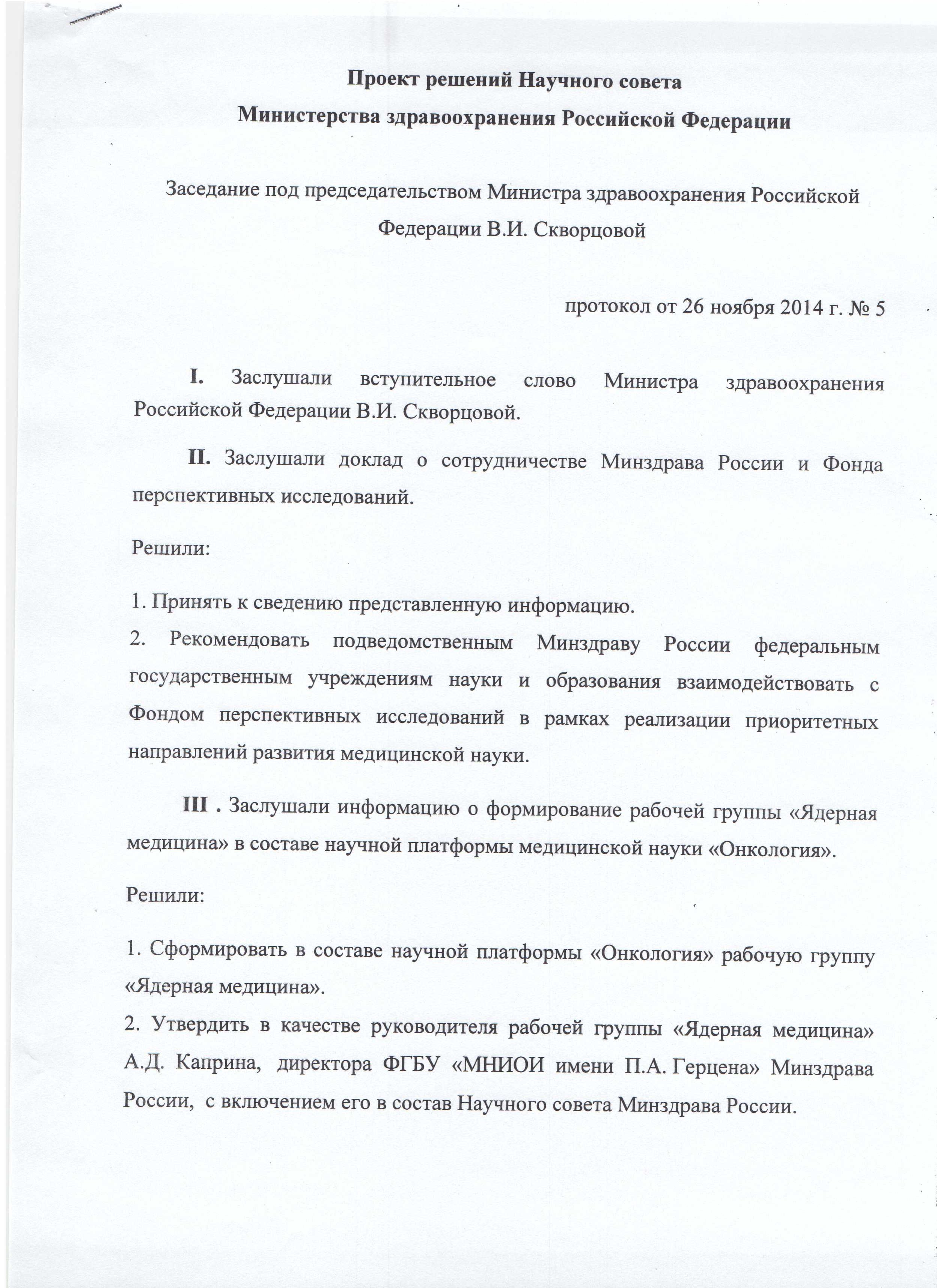 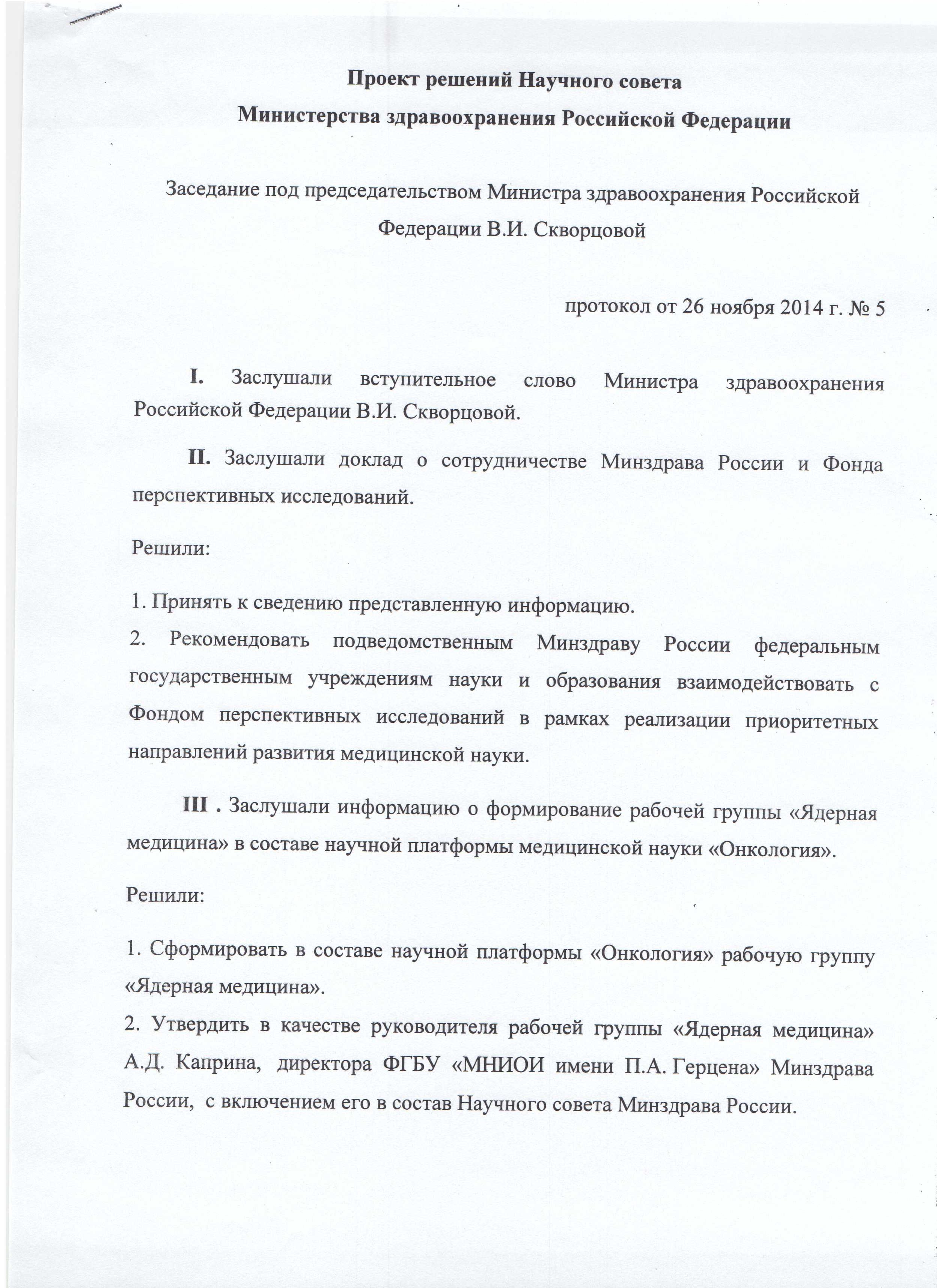 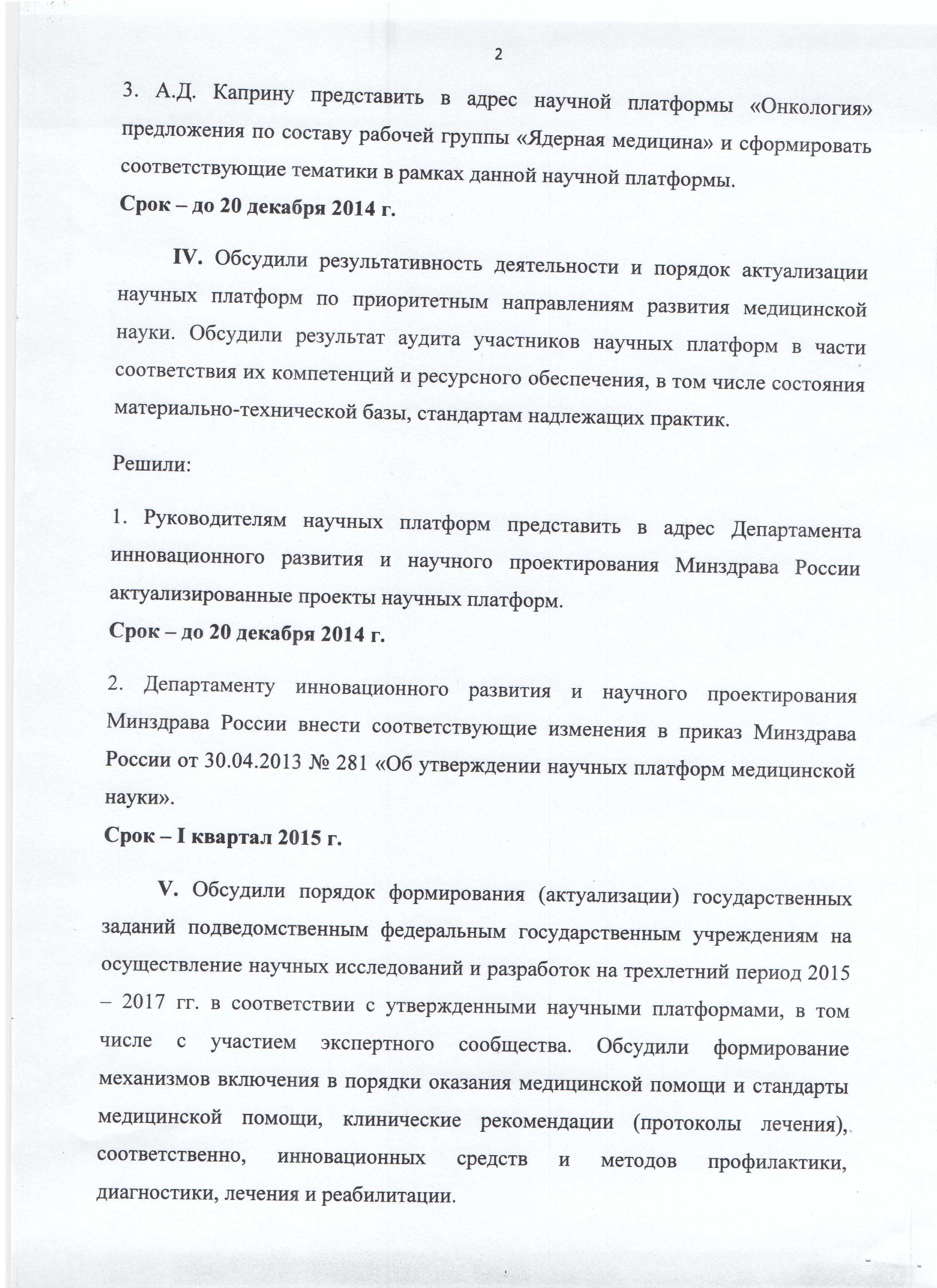 В соответствии с решением Научного Совета МЗ от 26 ноября 2014 (протокол №5) определены и согласованы с МЗ РФ тематики рабочей группы ЯМ
ЦЕЛЬ: ликвидировать отставание Российской медицины в сфере использования передовых высокоэффективных технологий ядерной медицины (радиационной медицины), улучшить качество диагностики и лечения больных онкологическими и другими социально значимыми заболеваниями.
ТЕМАТИКИ:
ТЕМАТИКИ:
1. АУДИТ (включая разработку программ аудита, критериев оценки и критериев включения специалистов):
аудит программ модернизации, включающих методы ядерной медицины (и лучевой терапии);
аудит претендентов на модернизацию и новое строительство объектов ядерной медицины (и лучевой терапии);
аудит потенциальных мест импортозамещения (технологии ядерной медицины, оборудование и тяжелая техника, радионуклиды и радиофармпрепараты и др).
 
2. ПРОГНОЗИРОВАНИЕ, АНАЛИТИКА, СТРАТЕГИЧЕСКОЕ ПЛАНИРОВАНИЕ:
стратегическое планирование и осуществление исследований, инженерно-конструкторской работы в области ЯМ/РМ/;
экспертиза проектов разного уровня по профилю деятельности рабочей группы;
консультирование государственных и частных учреждений по профилю деятельности рабочей группы.
ТЕМАТИКИ:
3. ОБРАЗОВАНИЕ:
Создание непрерывной системы подготовки кадров в области ядерной медицины (РМ); системы кафедр при ВУЗах; системы учебных центров при клинических базах.
Базовое (+ 2 года стажировка на рабочем месте);
Последипломное;
Повышение квалификации;
Аттестация специалистов;
Создание обучающего методам и технологиям ЯМ (РМ) симуляционного центра.
Медико-физическое, техническое и радиофармацевтическое сопровождение новых центров ядерной медицины (РМ) в РФ;

4. ЗАКОНОДАТЕЛЬНАЯ БАЗА СТАНДАРТОВ ЛЕЧЕНИЯ И ОБСЛЕДОВАНИЯ С ИСПОЛЬЗОВАНИЕМ МЕТОДОВ ЯДЕРНОЙ МЕДИЦИНЫ (РМ).
 
5. ЗАКОНОДАТЕЛЬНАЯ БАЗА ЛИЦЕНЗИРОВАНИЯ И АККРЕДИТАЦИИ ОБЪЕКТОВ ЯДЕРНОЙ МЕДИЦИНЫ (РМ), РЕГИСТРАЦИИ РФА.
ТЕМАТИКИ:
6. ЗАКОНОДАТЕЛЬНАЯ БАЗА И МЕХАНИЗМЫ ГЧП:
проработка механизмов государственно-частного партнерства с целью привлечения частного и других источников финансирования к реализации проектов ЯМ, формирования перспективных фондов для их развития и устойчивого функционирования.
 
7. ИНФОРМАЦИОННАЯ ДЕЯТЕЛЬНОСТЬ:
распространение информации по профилю деятельности рабочей группы;
информационная поддержка;
связь с Российскими и Европейскими технологическими платформами, общественными организациями, ассоциациями и сообществами;
проведение конференций, совещаний, семинаров, школ.
ОБОСНОВАНИЕ СОСТАВА И КОЛИЧЕСТВА 
ЧЛЕНОВ РАБОЧЕЙ ГРУППЫ ЯМ/РМ 
при Научном Совете МЗРФ
НЕОБХОДИМЫ:

МУЛЬТИВЕДОМСТВЕННЫЙ СОСТАВ РАБОЧЕЙ ГРУППЫ 
+ 
МЕЖВЕДОМСТВЕННЫЙ АДМИНИСТРАТИВНЫЙ РЕСУРС.
В соответствии с решением Научного Совета МЗ от 26 ноября 2014 (протокол №5) сформирован состав рабочей группы ЯМ
В состав рабочей группы ЯМ вошли:
руководители и представители общероссийских профильных медицинских учреждений, научно-исследовательских институтов, производства, представители государственной власти, ведущие эксперты и носители специальности – 
более 60 специалистов
ИТОГИ РАБОТЫ
рабочей группы «ЯМ» МЗ РФ
ИТОГИ :

Разработан проект Регламента (Порядка) работы группы ЯМ (РМ);

Разработана Программа аудита планируемых к строительству радиологических (ионно-протонных) комплексов и их конфигураций. 

Внесены изменения в Приложение № 1 (научная платформа медицинской науки «Онкология») к Приказу № 283 от 2013г в части ядерной /радиационной/ медицины

Внесены предложения в Законопроект о внесении поправок Градостроительный кодекс РФ (в отношении объектов радиационной медицины)

Начата работа по созданию   Национального Атласа объектов ядерной/радиационной медицины, что позволит определять стратегию развития и эффективно использовать имеющиеся ресурсы.

Разработан и представлен на утверждение в Правительство РФ проект Дорожной карты развития ядерной/радиационной  медицины в Российской Федерации (поручение О. Голодец от 05.02.2015)
В соответствии с поручением Минздрава России:
РАЗДЕЛЫ АНКЕТЫ:
АНКЕТА 
проведения аудита проектов создания 
Центров протонной  и протонно-ионной терапии
 
Цель: 
уточнение потребностей в данном виде лечения территории, предполагаемого размещения Центра;
уточнение инфраструктурных возможностей территории, предполагаемого размещения Центра;
определение наиболее подходящей структуры Центра.
ОЦЕНКА ПОТРЕБНОСТИ В ПРОТОННО-ИОННОЙ ТЕРАПИИ
 ЛОКАЛИЗАЦИЯ ЦЕНТРА ПРОТОННО-ИОННОЙ ТЕРАПИИ  
ПРЕДЛОЖЕНИЯ ПО ФОРМИРОВАНИЮ ПОТОКА ПАЦИЕНТОВ
БИЗНЕС-СХЕМА РЕАЛИЗАЦИИ ПРОЕКТА
ОПИСАНИЕ МЕДИЦИНСКИХ АСПЕКТОВ
ОПИСАНИЕ ТЕХНОЛОГИЧЕСКИХ АСПЕКТОВ
ОБОСНОВАНИЕ ОБЪЕМА ИНВЕСТИЦИЙ
ОБОСНОВАНИЕ ПЛАНА РЕАЛИЗАЦИИ ПРОЕКТА
КАДРОВОЕ ОБЕСПЕЧЕНИЕ ПРОЕКТА
В соответствии с решением Научного Совета МЗ от 26 ноября 2014 (протокол №5) внесены изменения в Приложение №1 к Приказу МЗРФ № 281 от 30 апреля 2013
Приказ Министерства здравоохранения РФ от 30 апреля 2013 г. № 281 "Об утверждении научных платформ медицинской науки"
23 мая 2013
Во исполнение абзаца 3 пункта 2 распоряжения Правительства Российской Федерации от 28 декабря 2012 г. № 2580-р об утверждении Стратегии развития медицинской науки в Российской Федерации на период до 2025 года (Собрание законодательства Российской Федерации, 2013, № 2, ст. 111) приказываю:
Утвердить научные платформы медицинской науки согласно приложениям № 1-14.


Приложение N 1
к Приказу Министерства
здравоохранения
Российской Федерации
от 30 апреля 2013 г. N 281



НАУЧНАЯ ПЛАТФОРМА МЕДИЦИНСКОЙ НАУКИ "ОНКОЛОГИЯ"
ЭСКИЗЫ К НАЦИОНАЛЬНОМУ АТЛАСУ 
РАДИОЛОГИЧЕСКОЙ СЛУЖБЫ:
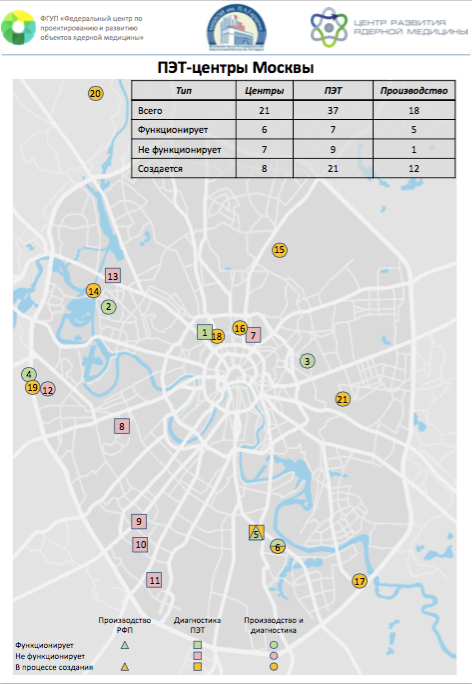 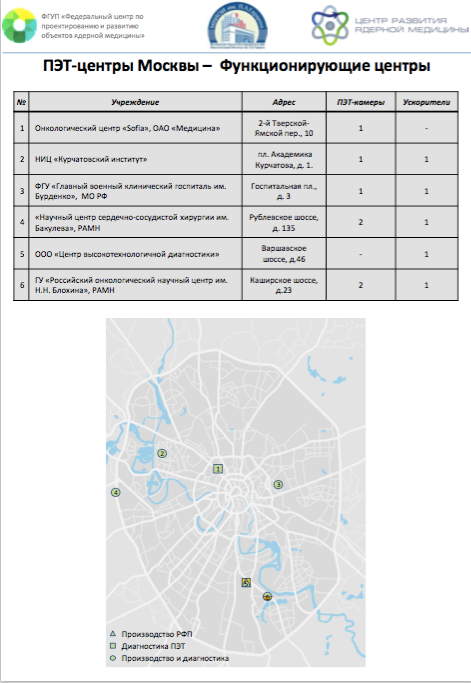 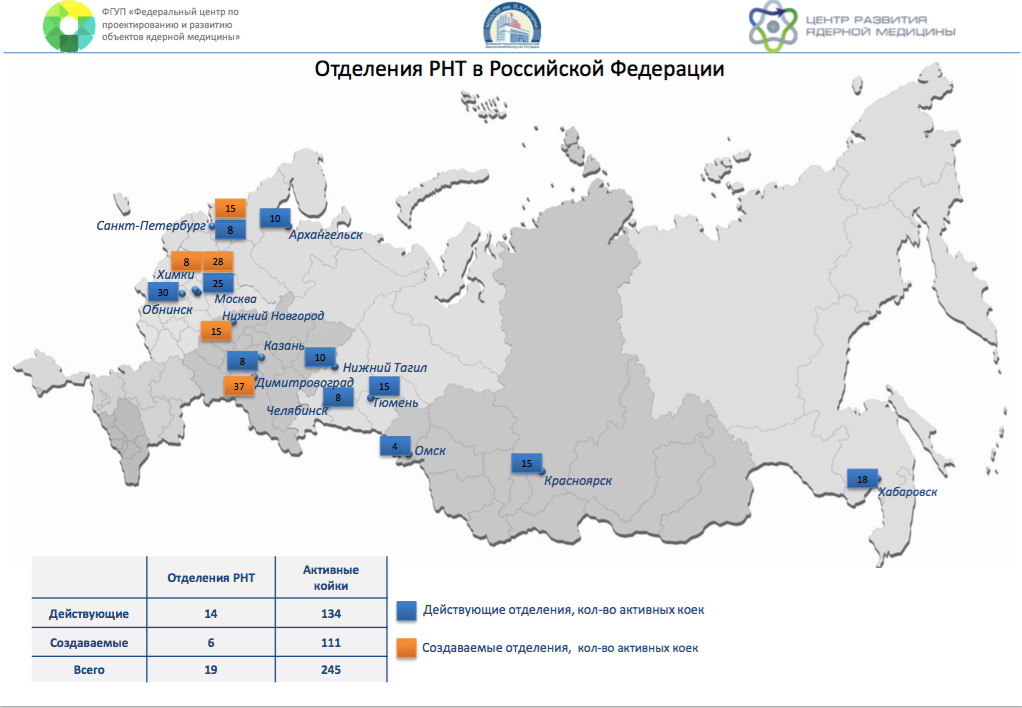 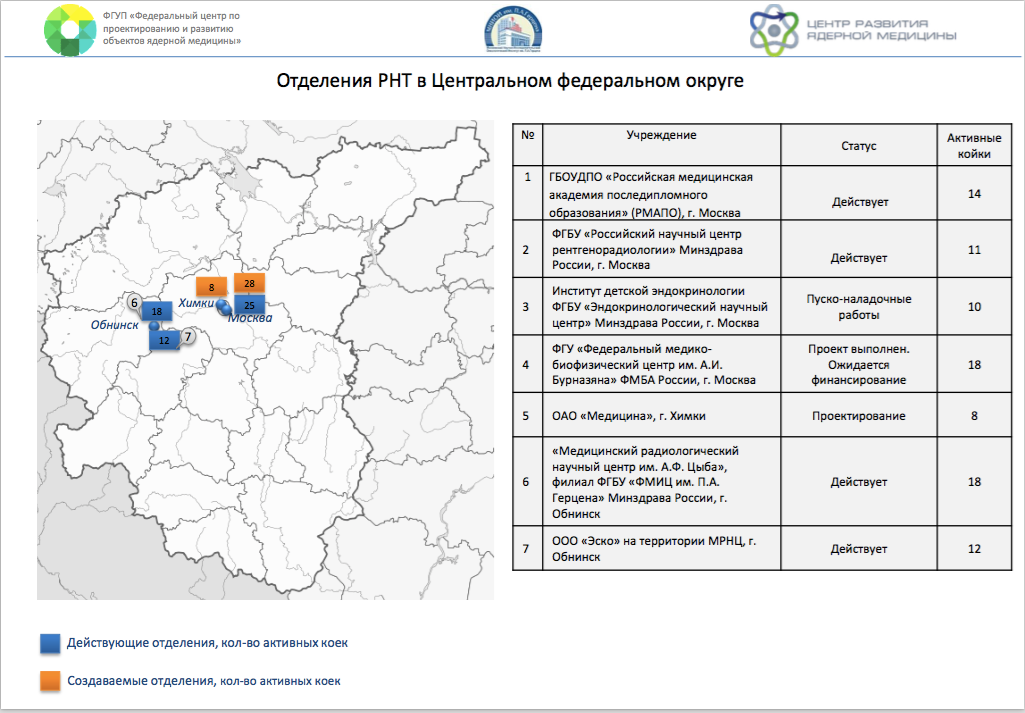 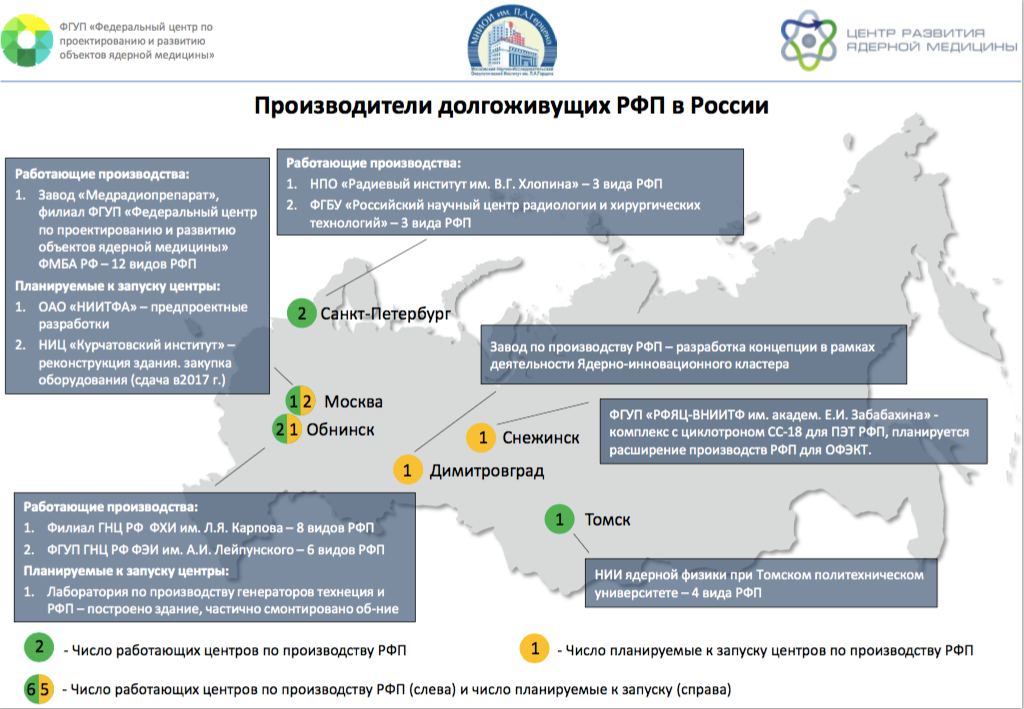 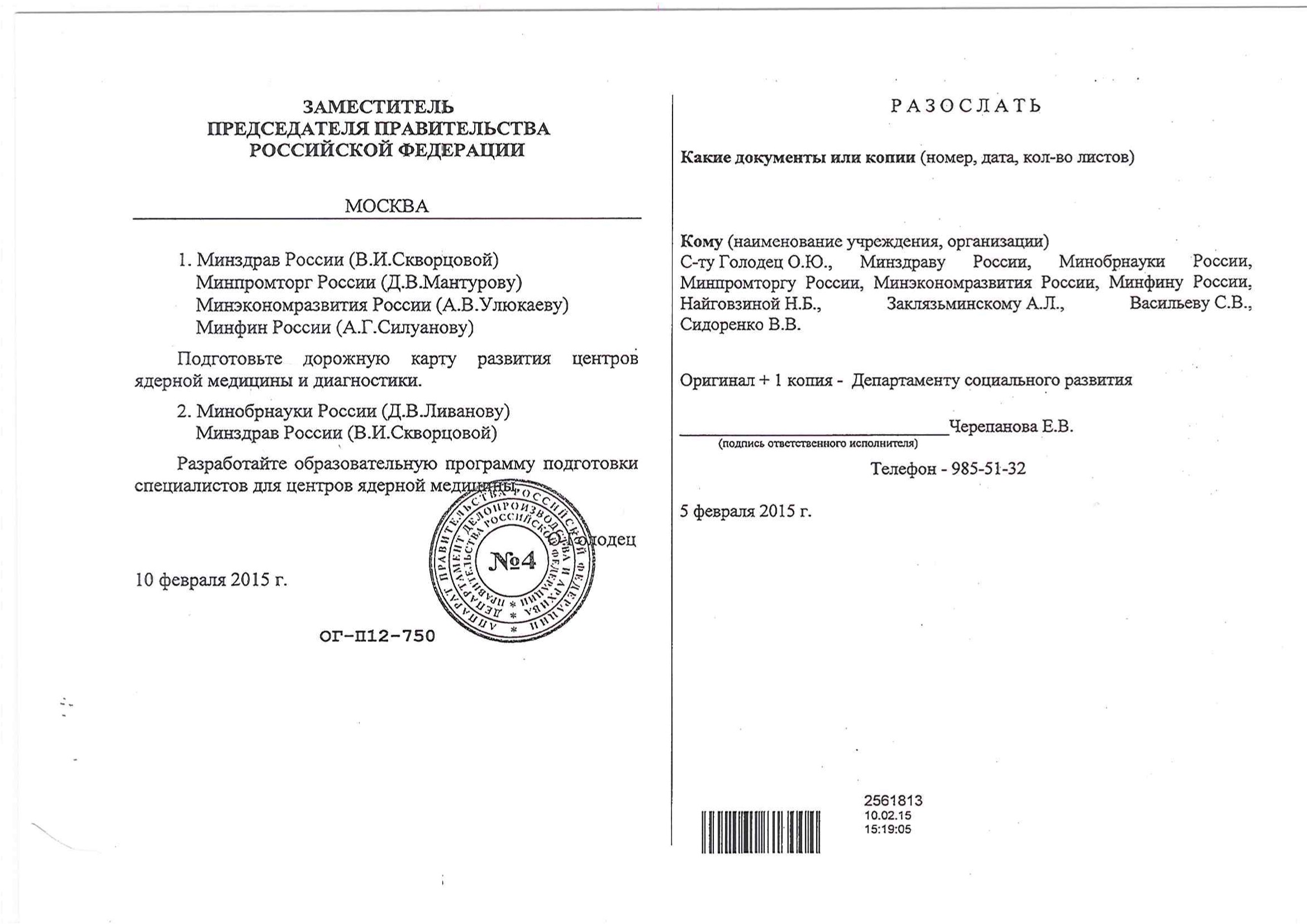 В соответствии с поручением заместителя Председателя Правительства РФ О. Голодец 
от 10 февраля 2015:
ПЛАН МЕРОПРИЯТИЙ («ДОРОЖНАЯ КАРТА») 
 «РАЗВИТИЕ ЦЕНТРОВ ЯДЕРНОЙ МЕДИЦИНЫ И ДИАГНОСТИКИ»
РАЗДЕЛЫ:
Внесение изменений в нормативные правовые акты Президента Российской Федерации, Правительства Российской Федерации и федеральных органов исполнительной власти.

Развитие инфраструктуры центров ядерной медицины и диагностики. Совершенствование методов ядерной медицины и диагностики.

Разработка новых технологических решений и развитие производственного потенциала.

Развитие системы подготовки специалистов, повышения квалификации и профессиональной переподготовки кадров для ядерной медицины.
Документ разработан при участии и согласован с 13-ю министерствами и ведомствами; заинтересованными федеральными органами исполнительной власти и организациями
ПЛАН МЕРОПРИЯТИЙ («ДОРОЖНАЯ КАРТА») 
 «РАЗВИТИЕ ЦЕНТРОВ ЯДЕРНОЙ МЕДИЦИНЫ И ДИАГНОСТИКИ»
СЕГОДНЯ:
Дорожная карта 
согласована с 13-ю ведомствами и в сентябре передана 
на площадку Правительства РФ
ЧТО ДАЛЬШЕ ?
Первый пункт Дорожной карты:
формирование межведомственной Рабочей группы
Второй пункт Дорожной карты (Аналитика):
Организация и проведение мониторинга существующих центров ЯМ в РФ, а также строящихся и планируемых с точки зрения обеспечения потребности населения, оценить имеющейся дефицит; 
Формирование списка объектов инфраструктуры (Национальный атлас)
БАЗИС ДОРОЖНОЙ КАРТЫ
Рабочая группа «Ядерная медицина» при Научном Совете МЗ РФ  в составе Научной платформы медицинской науки «Онкология»
(решение Научного Совета МЗ РФ от 26 ноября 2014)
По сути:
с декабря 2014 – января 2015 уже сформирована и эффективна межведомственная рабочая группа «Ядерная/радиационная медицина», состоящая из компетентных представителей заинтересованных министерств, ведомств и организаций, внутри которой и при участии которой проводятся консультации, совещания и встречи, подготовка нормативной документации, государственной и целевых программ развития направления.
Межведомственная Рабочая группа для реализации 
Дорожной карты «Развитие ядерной медицины в РФ» 
(поручение О. Голодец от 05 февраля 2015)
Благодарность:
Всем членам рабочей группы за понимание, компромиссы, активность, быстроту подготовки и обсуждения документов, 
пример умения и готовности к коллективной работе
Без их терпеливой настойчивости, 
а порой и настойчивого терпения, 
нам не удалось бы в такие короткие сроки подготовить Документ и практически в оригинальном варианте 
этот Документ сегодня находится на площадке Правительства РФ
СПАСИБО ЗА ВНИМАНИЕ